Pres-Vac Engineering
Pres-Vac Dry Docking OfferSpare Parts Frame Agreement
Before Dry-Docking
Current Situation
Purchase main items through chandlers
Unsafe O-rings and misc. from other suppliers
Delivery time is an issue
Lack of information 
No pictures/pre-inspection of valves
Optimal Situation
Direct 1-stop-shop for all P/V related items
Pictures used to identify critical spares
Realistic amount incl. in dry-dock budget
Updates recommended based on current and upcoming rules & regulations
No delivery time issues
During Dry-Docking
Current Situation
Yard workshop ”overhauls” valves
Destroys seats
O-rings sometimes reused
Causing leakage = $$$
Safety issues
No insurance/warranty from Pres-Vac

Missing items
Uncertain delivery time
Extra cost
Expensive transportation
Optimal Situation
All spares original and in working condition

No missing items
Extra spares available on site

Time spent on valves minimised
Cost reduced
All PV equipment in one box
Stress and headache removed
Steps Towards The Optimal Situation
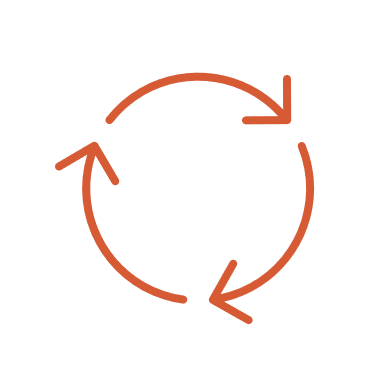 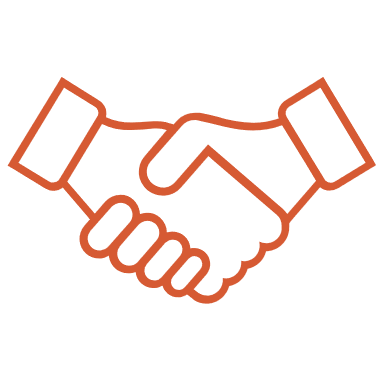 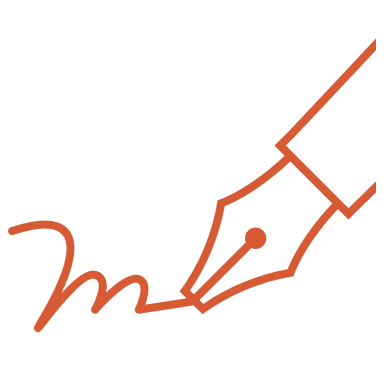 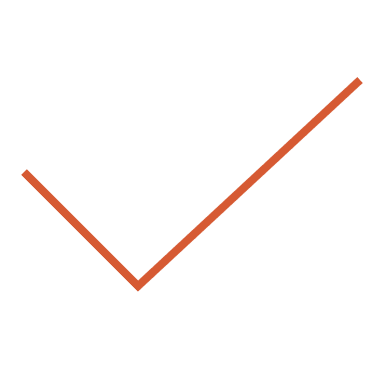 Commitment from both parties
Firm & concrete contract
Trusting relationship
Free flow of information
The Alternative Set-Up
Pictures sent
Condition assessment
Spares package recommended
Owner purchase spares
Excess spares returned to Pres-Vac hub
Spares shipped to yard well ahead of docking
Dry-docking
Credit note to owner
Pros & Cons
PROS MINERVA
Lower prices
Full transparency
No unexpected cost
PROS PV
Predictable revenue
No cost for overtime
Satisfied customer
CONS PV
Lower margins
CONS MINERVA
Liquidity
Pres-Vac’s Offer
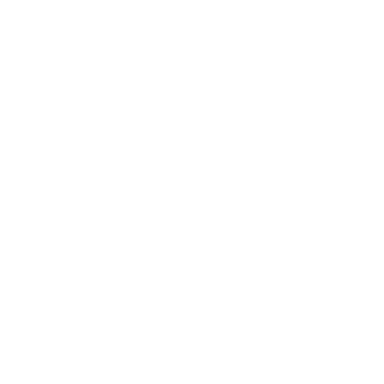 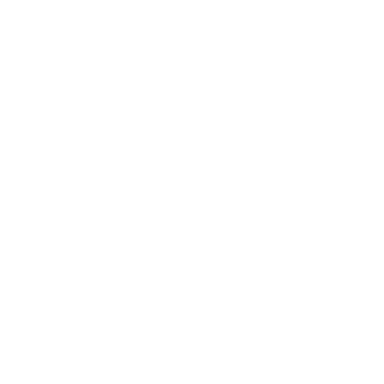 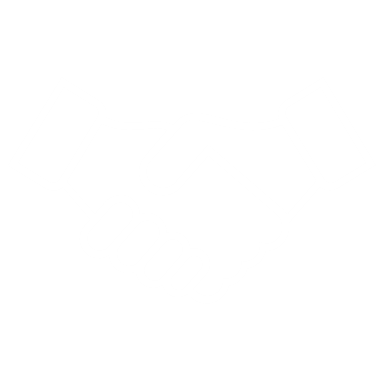 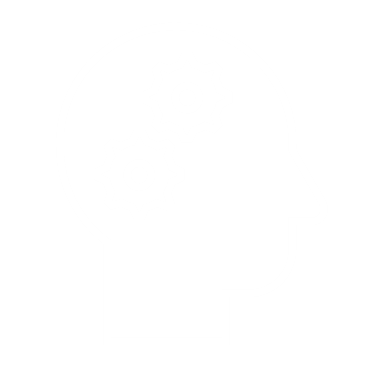 STOCK ALL RELEVANT ITEMS
EXTENDED WARRANTY
FAIR & OPEN PRICING
PRES-VAC COMMITMENT
TECHNICAL SUPPORT
Dry-Docking
Current Situation
Pre dry-docking
Purchase main items through directly/agents
Purchase O-rings and misc. from other suppliers
Delivery time is an issue 
Lack of information 
No pictures/pre-inspection of valves

During dry-docking
Stressed situation
Missing items/uncertain delivery time/extra cost
Expensive transportation 
Yard workshop “overhauls” valves
Destroys seats
O-rings sometimes reused
Optimal Situation
Pre dry-docking 
Direct 1-stop-shop for all P/V related items
Pictures used to identify critical spares
Realistic figure included in dry-dock budget
No delivery time issues / rush

During dry-docking 
Stress and headache removed
No missing items
Extra spares available on site
Time spent on venting equipment minimised